103學年第一次國際事務委員會
國際事務處
褚　志　鵬
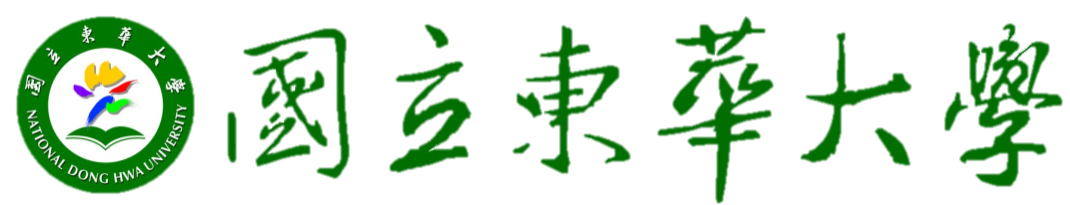 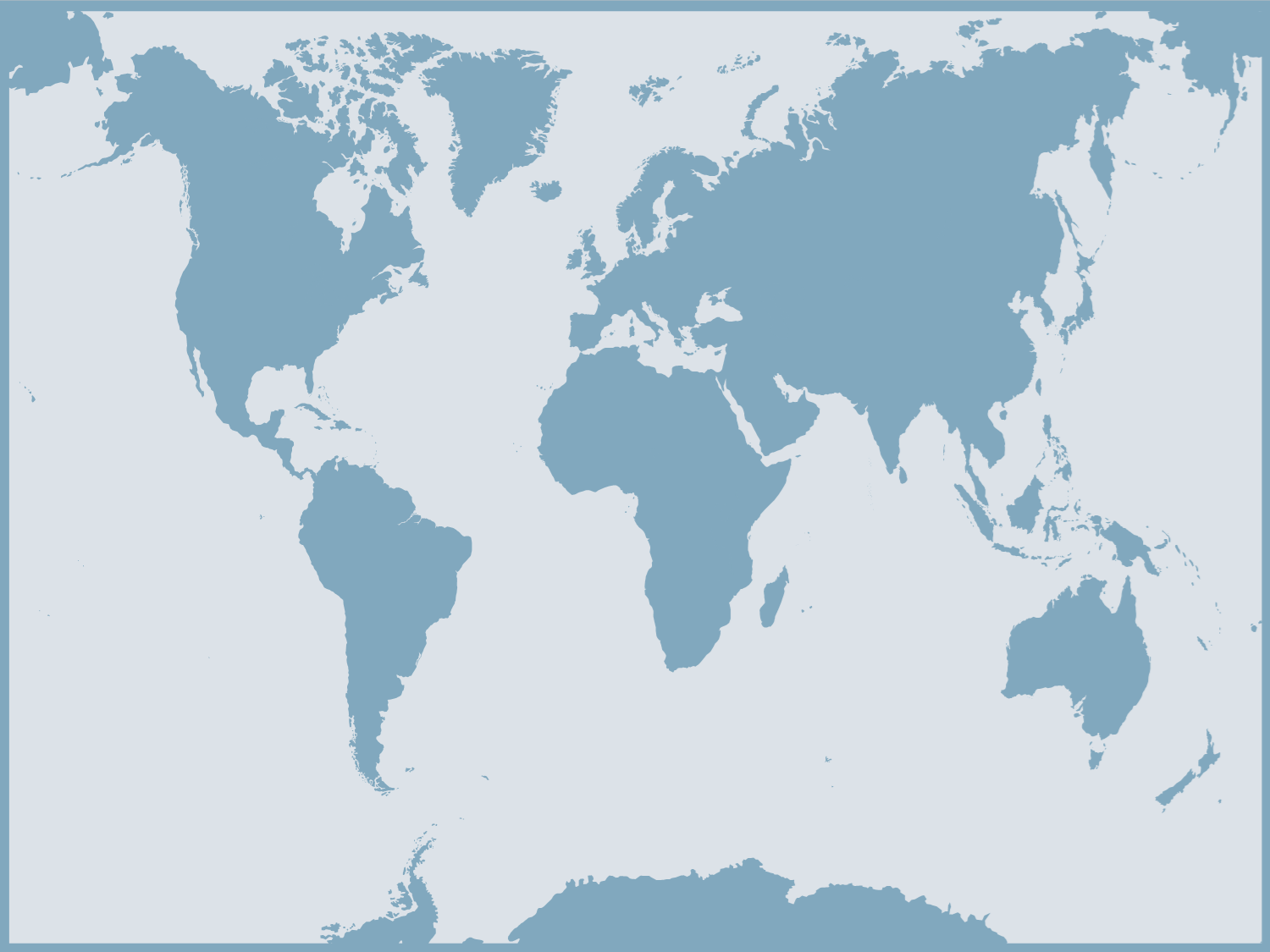 在東華看見世界
讓世界認識東華
@ndhu, see the world and be seen
簡報大綱
回顧2014
展望2015~2016
策略與戰略
回顧2014國立東華大學的變化
國立東華大學境外生統計
東華近四年境外學生人數
國立東華大學境外學生國籍分佈
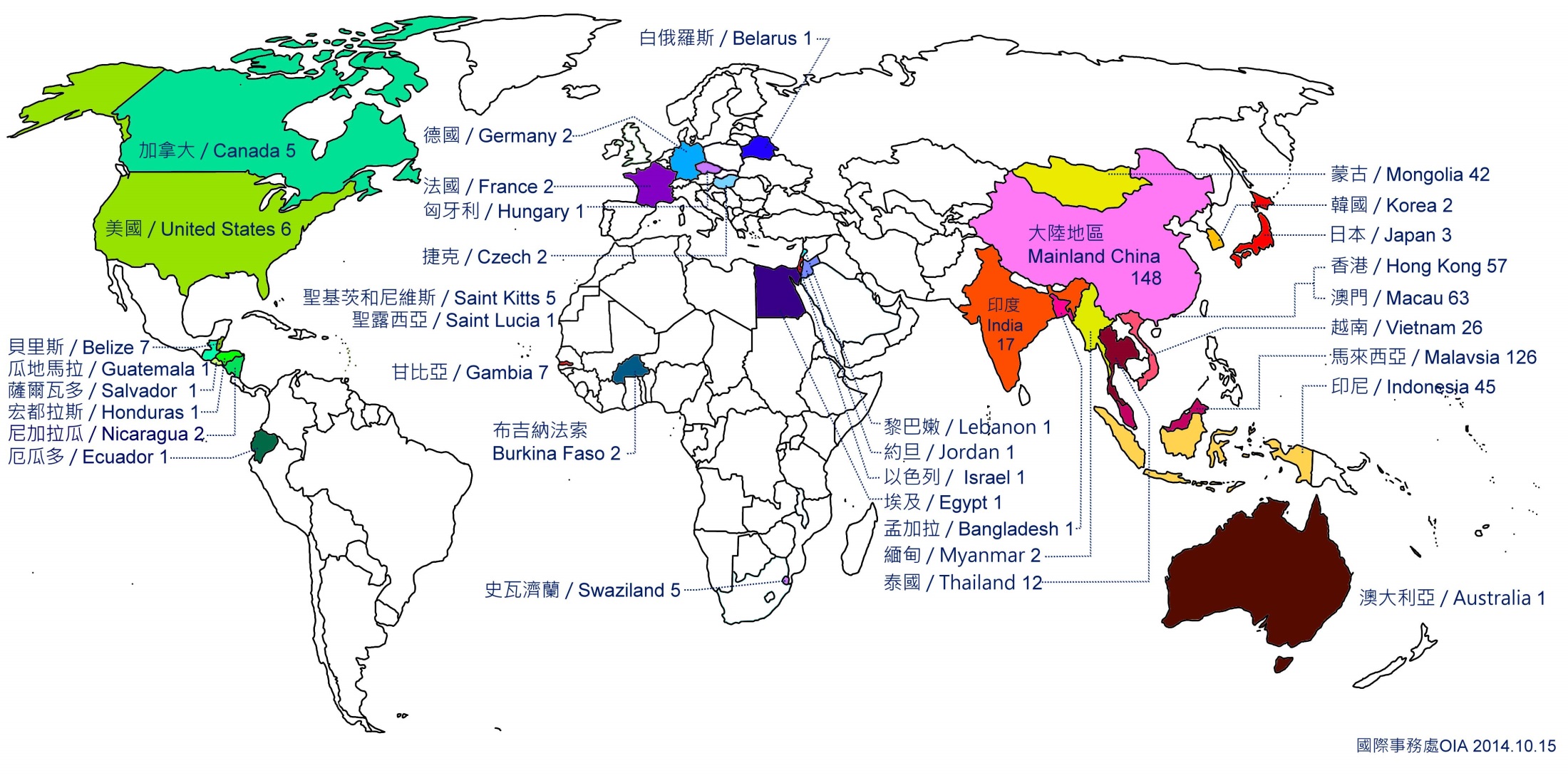 36 個國家
國立東華大學姊妹校分佈
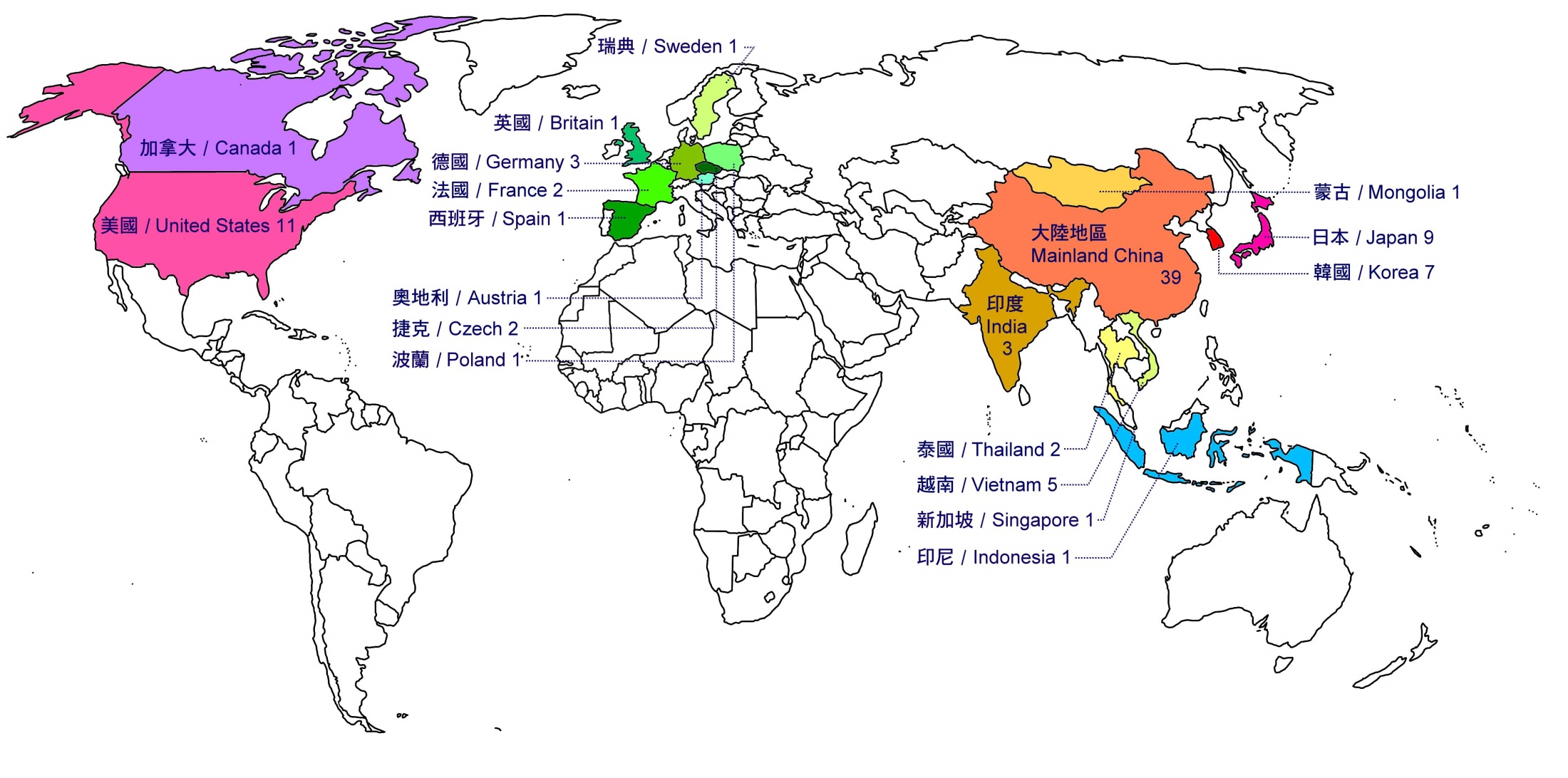 從 30 個學校　　92 個學校
各學期境外生收入趨勢
展望2015-2016
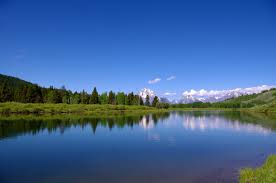 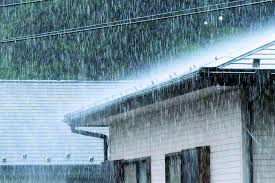 現在並非晴空萬里
也幸好不是大風大雨
正是未雨綢繆的時候
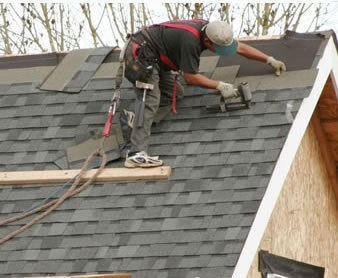 不足之處
僑生的招生待加強
外籍生的延攬可提升
陸生的市場要布局
交換生的進出要增加
華語中心的語言生招生突破
[Speaker Notes: 本校僑生前三名為馬來西亞、澳門及香港，擬蒐集熱門高中，邀請畢業校友回母校宣傳招生。
(1)本校外生多來自蒙古、印尼、印度、越南，擬畢業校友回母校宣傳招生。 (2)從東南亞地區延伸至歐美地區（大陸市場日趨茁壯，華語課程需求增加）
(1)向大陸地區來校交換學生進行招生宣傳　(2)至姊妹校進行研究所招生]
台灣的境外生整體會持續增加
市場是越來越大(Why?)
教育部預計105年境外生達成10萬人
102學年度境外生接近8萬人
台灣高教國際化競爭加劇
市場是競爭的 (Why?)
台灣32所大學管理學院成為會員，有12校取得認證。大陸也有9校!
更多的學校提供全英學程, 爭取公費生
「南中山•北政大」南北聯盟
「南臺灣大學國際交流策略聯盟」
中文系邁向國際化 臺灣南區大學中文系策略聯盟提昇8校國際競爭力http://web.ncku.edu.tw/files/14-1000-80106,r1062-1.php
東華與他校近三年境外學生比較
我們的供給能力是關鍵
系所的發展重點需聚焦
英文授課要有品質管理的機制
跨校合作模式的興起
跨院系的合作應受更多的鼓勵
國際排名是宣傳利器
國際化發展策略
國際處2.0
更專注在學生生源的開發
參加國際高教會議
以自由行漸漸替代招生團
落實並有效推動既有的交流管道
資訊管理系統的升級
華語文中心2.0
國際化發展策略
校院系國際化課程2.0
提升英文授課品質
開發中英混合學程
課程國際認證
發展外籍教師或選培教師
提供人力與財力於發展重點
國際化發展策略
校院系國際化服務2.0
一套制度雙語系統
單一檔案全員管理
只有國籍不同沒有待遇差異
院系國際化的好處
提升系所知名度 吸引優秀本地生
增加學生未來競爭力國際移動能力
充分運用既有師資優勢國際接受能力
實質挹注經費
實質挹注經費管理學院~以企管系分配款為例
103學年度外籍生6人
碩士班若不計入外籍生且無國際學程班：
      200*(1+(55%-70%)=170
碩士班計入外籍生且無國際學程班：
      200*(1+(70%-70%)=200
加計開設國際碩士班：
      200*1/2=100
招收國際生對企管系業務費分配點數：
170  (200+100)=300   (增加 1.76倍)
實質挹注經費理工學院~以資工系分配款為例
103學年度外籍生2人
碩士班若不計入外籍生且無國際學程班：
      300(1+(57.65%-70%)=262.95
碩士班計入外籍生且無國際學程班：
      300(1+(60%-70%)=270
加計開設國際碩士班：
      3001/2=150
招收國際生對資工系業務費分配點數：
263(270+150)=420  (增加 1.6倍)
開設國際學士班：
另加430點
實質挹注經費人社院~以臨諮系分配款為例
103學年度外籍生8人
碩士班若不計入外籍生且無國際學程班：
      300*(1+(96.88%-70%)=380.64
碩士班計入外籍生且無國際學程班：
      300*(1+(121.88%-70%)=455.64
加計開設國際碩士班：
      430*1/2=215
招收國際生對臨諮系業務費分配點數：
380 (455+150)=605  (增加 1.6倍)
開設國際學士班：
另加430點
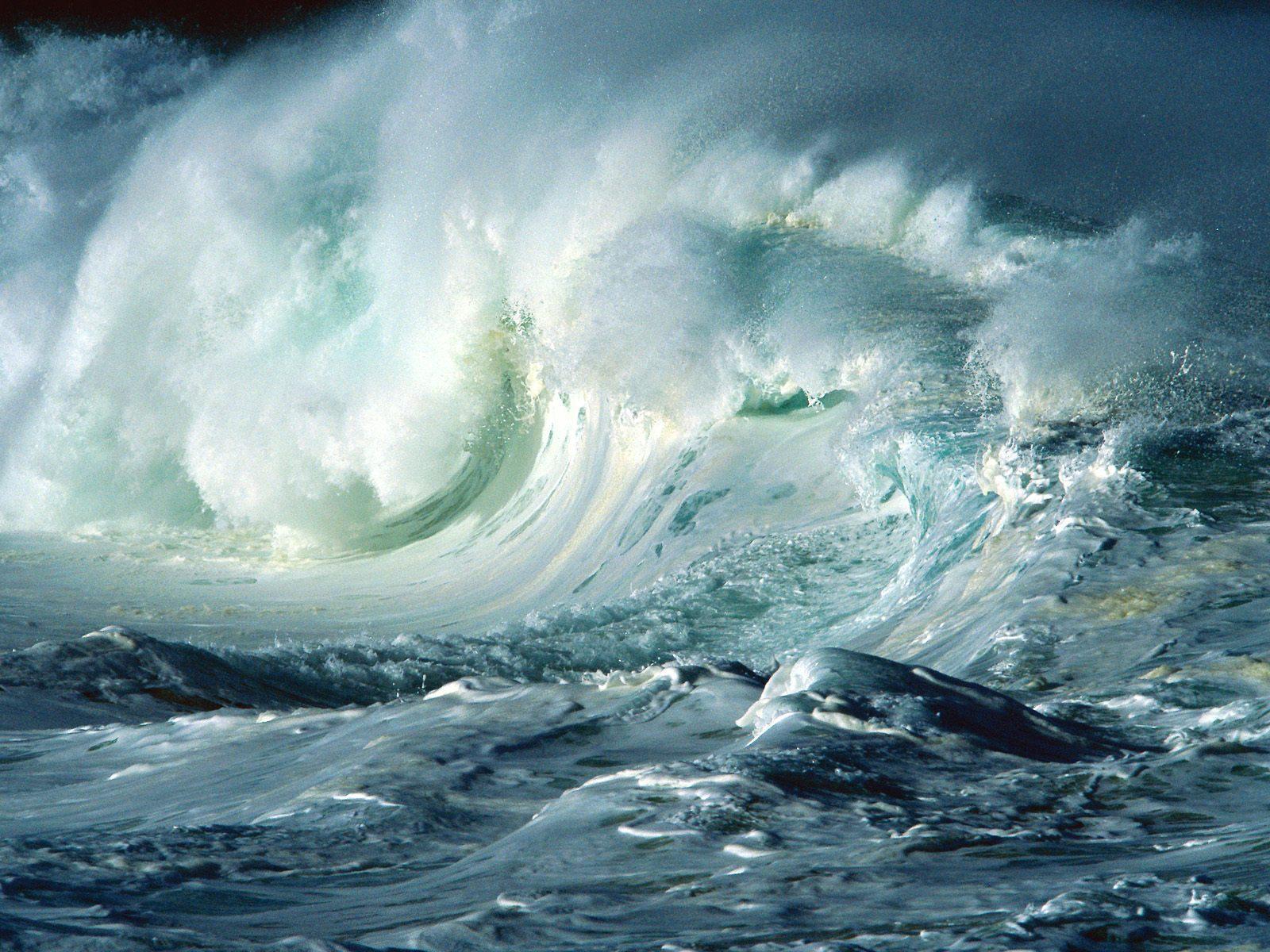 未來挑戰
國際化是要外國學生講中文，還是台灣學生講外文?
東華的挑戰不是少子化, 而是未來
創造東華自己的未來, 比“預測”東華的未來容易
如果…
沒有教育部的國際化要求
沒有少子化的問題
沒有…
東華大學會努力地國際化
國際化衝擊下的東華大學
知名度提高 – 學生來自國家數更多
校園視覺與聽覺的國際化
學生的視野提升 - 知覺外語溝通能力重要
教師對於國際交流更積極參與
行政系統的適應力提升
2014大專校院國際化品質視導機制 27
對未來的期許
國立東華大學 成為 國際東華大學
讓東華成為國際學生到台灣學習的主要選擇之一
讓畢業後的國際學生均願意推薦東華
讓學生在校園生活中預備好就業於國際公司的能力
讓學生養成關心國際事物的習慣與能力
讓學生學習多元文化的包容與自信我價值的肯定
2014大專校院國際化品質視導機制 28
國際的   國立東華大學
@ndhu, see the world and be seen
NDHU Mascot – Ring neck Pheasant
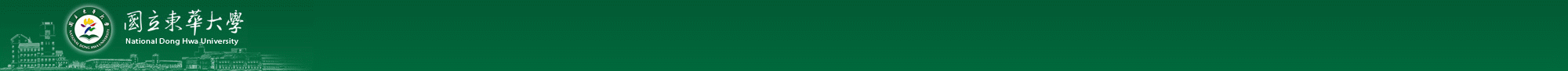 國際事務處
Office of International Affairs (OIA)
國際事務委員會　2014.11.27